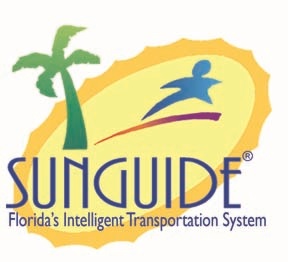 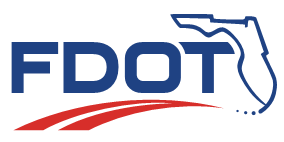 SSUG 9/24/20
1
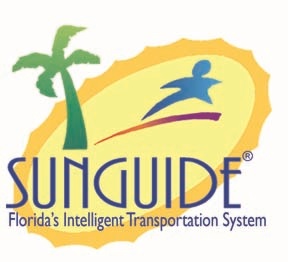 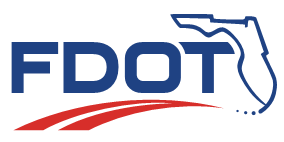 SG-5403: Adding Coordinate Data to Select SunGuide Reports
Luis Hernandez
2
Challenges
SunGuide currently stores coordinate data but that data is not available through any of the current SunGuide Reports
Coordinate data is currently stored in SunGuide without a decimal between the degree and fraction of degree values.
This does not appear compatible with ArcGIS and would need to be manually manipulated if the report cannot produce the decimal.
3
Proposed Enhancement
Propose adding a selectable feature within SunGuide event management reports that allows the user to append coordinates to the report. Initially starting with Event List Report.
X and Y values would need to populate in separate columns and apart from the reference location.
Allows for data integration into GIS applications.
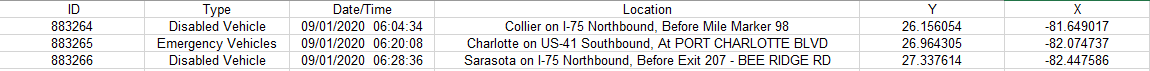 4
QUESTIONS?
5
SG-5410 - Executive Notification Functionality
Tucker Brown
SunGuide Software Users Group
09/24/20
6
Executive Notification (current)
Operator who owns the event is the one who gets the notification of events that should get a new or updated Executive Notification.

UI enforces consistency in format of the email and allows attachments

If users don’t have permission to send the email, authorization from a user with permission can be granted.
7
SunGuide Software Users Group
09/24/20
Concerns
Alert only visible to event owner (operators)
Operators do not send EN so management through SunGuide may require unnecessary event ownership changes
8
SunGuide Software Users Group
09/24/20
Proposed Changes
Use permissions to broadcast executive notifications to all users with permissions to edit.
Widens the distribution
Potentially exclude the event owner as they are already doing quite a bit?

Edit the list of users with permission to only people capable of sending executive notifications.

Potential issue:
Two users trying to generate and send at the same time?
9
SunGuide Software Users Group
09/24/20
Concerns
Missing or ignoring the prompt may result in no EN being sent
Example scenario:  Operator enters a crash with right lane blocked.  Enters an EN comment in error and dismisses.  As the event progresses it is updated to a S7 in an active work zone – no EN pop-up
10
SunGuide Software Users Group
09/24/20
Proposed Change
Option 1:
Every time a notification criteria is reached, send a new notification. 

Option 2:
Introduce an option to “Dismiss as false alarm” that will reset all timers so the next EN criteria that is met will be just like the 1st.
11
SunGuide Software Users Group
09/24/20
Concerns
Recent issue reported by supervisor:
When the operator with ownership of the event selected the Executive Notification comment type, the email notification window is generated.  However when the Automatic Update is generated in the event chronology, no email notification window appears for the operator with ownership of the event or other users currently logged into SunGuide.  

Potential SG bug. We will track this separately.
12
SunGuide Software Users Group
09/24/20
Concerns
By design or bug? 

Selecting WWD in a crash does not launch the EN window
Potential Bug

Duration of closure is not automatically calculated in email
Issue reported by D1 as well. Resolved as part of 5159 and pending release.

Injuries and fatality are not populated in the template
Currently by design.
13
SunGuide Software Users Group
09/24/20
QUESTIONS?
SunGuide Software Users Group
09/24/20
14
SG-3562: TSS Probe Fusion Functionality Questions
Tucker Brown
SunGuide Software Users Group
09/24/20
15
Current Behavior
In the last meeting, there was a question about adding a Minimum Speed parameter to the link to filter out low speeds.

Some of these may be valid and needed

Here are some examples of the current algorithm
16
SunGuide Software Users Group
09/24/20
Current Behavior
Tag Horizon – Amount of time before a pair is removed from being able to be used.

Sample Size – Minimum number of matches needed to produce a valid speed.

Delta Speed Threshold – Amount the speed can differ from the current average before being excluded from the current calculations

Anomaly Speed – Max speed possible to include
17
SunGuide Software Users Group
09/24/20
Current Behavior
Unfiltered Matches – List of all matches seen by the system, regardless of filter criteria
Average is used to compare incoming matches to the average speed.

Filtered Matches – List of matches seen by the system after filtering tags for anomaly speed, tag horizon, and delta speed threshold
Average is used to produce the speed for the links

Historical Matches – List used to pull extra matches from to meet the minimum sample size
18
SunGuide Software Users Group
09/24/20
Example
Sample size (10), Delta speed (20)

Sample Data
1st poll cycle
45, 55, 50, 55, 60, 50, 55, 50, 45, 50
2nd poll cycle
45, 55, 50, 55, 5, 50, 55, 50, 45
3rd poll cycle
35, 40, 25, 20, 20
4th poll cycle
20, 25, 20, 15, 25, 20, 25, 20, 15, 25
19
SunGuide Software Users Group
09/24/20
Example
1st poll cycle
45, 55, 50, 55, 55, 50, 55, 45, 40, 50
Assume previous average wouldn’t have filtered any of these
Unfiltered List and Filtered List now contain all of these values

Average = 50mph
20
SunGuide Software Users Group
09/24/20
Example
2nd poll cycle
45, 55, 50, 55, 5, 50, 55, 50
Previous Average was 50
Sample size is 10, Delta Speed is 20
Unfiltered list contains these 8 values
Pulls 2 values from the historical list (40, 50)
Filter list contains only the 7 good values
Pulls 3 values from the historical list (45, 40, 50)

Average Sent = 50 (49.5)mph (does not include the 5)
Unfiltered Average = 46 (45.5) mph (includes the 5)
21
SunGuide Software Users Group
09/24/20
Example
3rd poll cycle
35, 40, 25, 20, 20
Previous Filtered Average was 50
Previous Unfiltered Average was 46
Sample size is 10, Delta Speed is 20
Unfiltered list contains these 5 values
Pulls 5 values from the historical list (55, 5, 50, 55, 50)
Filter list contains only the 2 good values
Pulls 7 values from the historical list (45, 55, 50, 55, 50, 55, 50, 50)

Average Sent = 49 (48.5)mph 
Unfiltered Average = 36 (35.5) mph
22
SunGuide Software Users Group
09/24/20
Example
4th poll cycle
20, 25, 20, 15, 25, 20, 25, 20, 15, 25
Previous Filtered Average was 49
Previous Unfiltered Average was 36
Sample size is 10, Delta Speed is 20
Unfiltered list contains these 10 values
Filter list contains only the 8 good values
Pulls 2 values from the historical list (35, 40)

Average Sent = 26 (25.5)mph 
Unfiltered Average = 21 mph
23
SunGuide Software Users Group
09/24/20
Changes
The current design allows for the exclusion of the data that is not within a configurable interval while also allowing that data to be used in future cycles if shown to be valid.

The design does not react as quickly to sudden changes but does make the data output smoother.

Is the Minimum Speed parameter needed?
24
SunGuide Software Users Group
09/24/20
QUESTIONS?
SunGuide Software Users Group
09/24/20
25